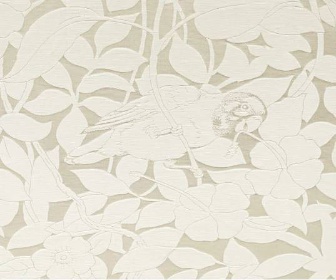 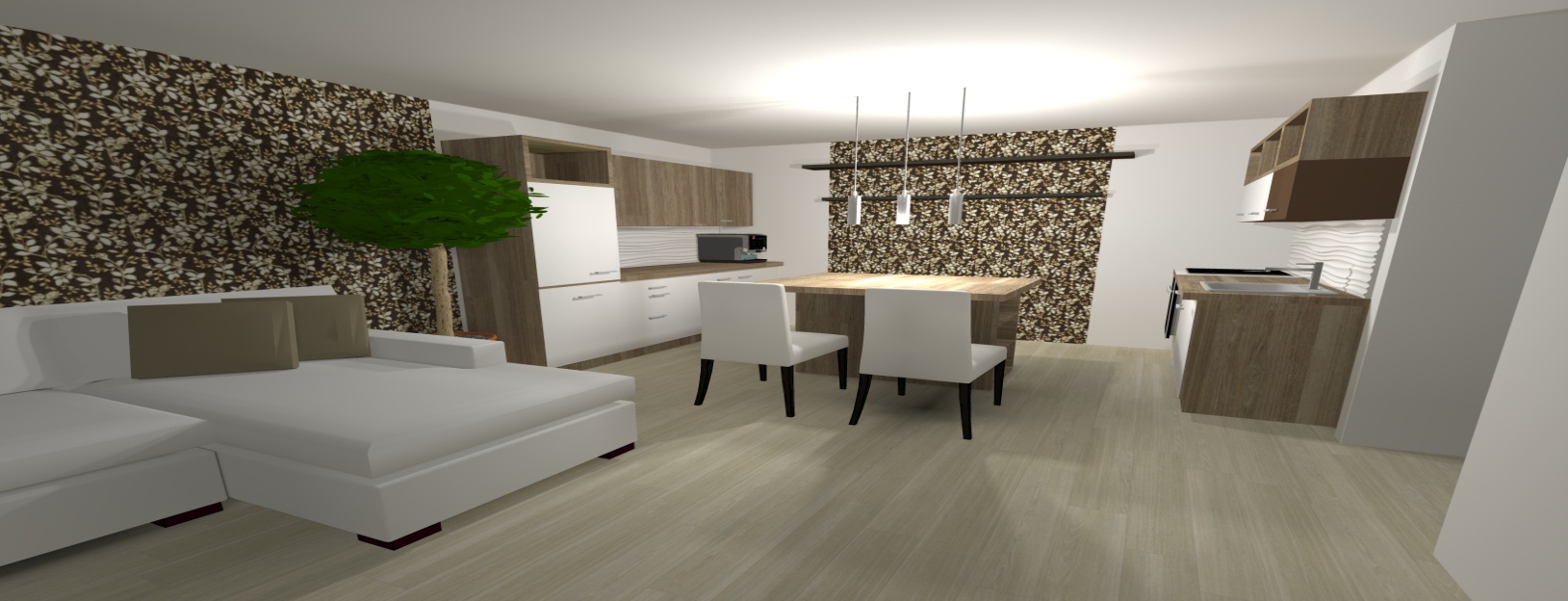 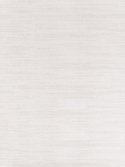 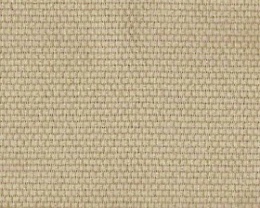 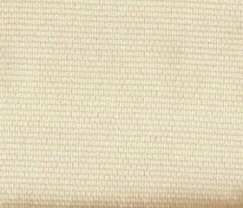 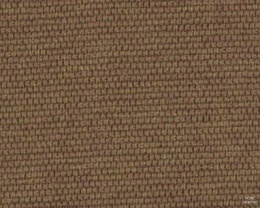 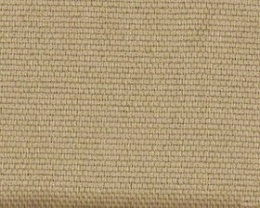 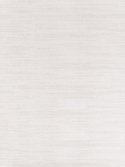 NÁVRH INTERIÉRU BYTU
Zadavatel: Marcela Koušová
Zhotovitel: Ilona Tichá Klykorková
ITK.interier STUDIO Hříbková 51, Praha 10
 IČO: 49398113,  itk.interier@email.cz
Obsah
1. Úvodní strana
2. Obsah
3. Seznámení s projektem
4. Stávající dispozice - půdorys - popis 
5. Navržené dispozice 1 a 2 - půdorys
6. Navržené dispozice 3 a 4 - půdorys
7. Realizovaná dispozice - půdorys
8. Realizovaná dispozice - popis 
9. Inspirační koláž
10. Inspirační koláž
11. Celý byt - půdorys
12. Ložnice - půdorys
13. Ložnice - perspektiva
14. Ložnice - stav k prodeji - půdorys
15. Koupelna - půdorys
15. Perspektiva koupelna
16. Koupelna - stav k prodeji - půdorys
17. Obývací pokoj s kuchyní
17. Obývací pokoj s kuchyní pohled 
18. Obývací pokoj s kuchyní - půdorys 
19. Obývací pokoj s kuchyní - pohled 1
20. Obývací pokoj s kuchyní - pohled 2
21. Obývací pokoj s kuchyní - perspektiva 1
22. Obývací pokoj s kuchyní - perspektiva 2
23. Obývací pokoj s kuchyní - perspektiva 3 
24. Obývací pokoj s kuchyní - perspektiva 4
25. Obývací pokoj s kuchyní - stav k prodeji            
26. Předsíň - perspektiva 
27. Atypický prvek - odkládací plocha u postele
28. Specifikace 1 obývací pokoj s kuchyní
29. Specifikace 2 obývací pokoj s kuchyní
30. Specifikace 3 obývací pokoj s kuchyní
31. Specifikace 4 obývací pokoj s kuchyní 
32. Specifikace 5 obývací pokoj s kuchyní
33. Smlouva o dílo
34. Předávací protokol
35. Faktura




                               ITK.interier STUDIO
Seznámení s projektem
Majitelka koupila byt jako investici. 

Počítá s kompletní rekonstrukcí a následným prodejem se ziskem. Vybavení bytu má v plánu zainvestovat  pouze částečné. 
Požaduje jak návrh bytu ve stavu k prodeji, který vychází z jejich finančních  možností, tak i návrh komplet vybaveného bytu, který chce věnovat budoucímu majiteli jako inspiraci.

Finanční limit na celkovou rekonstrukci je včetně vybavení a řemeslných prací 400.000Kč.
    
Majitel bytu je tedy v tomto případě neznámý. 
Úkolem designéra je navrhnout interiér bytu prakticky a účelově, bez výrazných a atypických prvků a barev, které by zúžili množství potenciálních zájemců.                                      

                                                                               






                                                                                                             ITK.interier STUDIO
Stávající dispozice - půdorys - popisDispozičně byt 1+1, o celkové ploše 42m2. V bytě chybí předsíň, je zde pouze zádveří, z kterého se vchází rovnou do první místnosti, kde byla původně kuchyně. Z kuchyně se vchází do druhé obytné místnosti. Koupelna velmi malá, se zděným jádrem.
Návrh dispozice 1 a 2
Návrh dispozice 3 a 4
Realizovaná dispozice
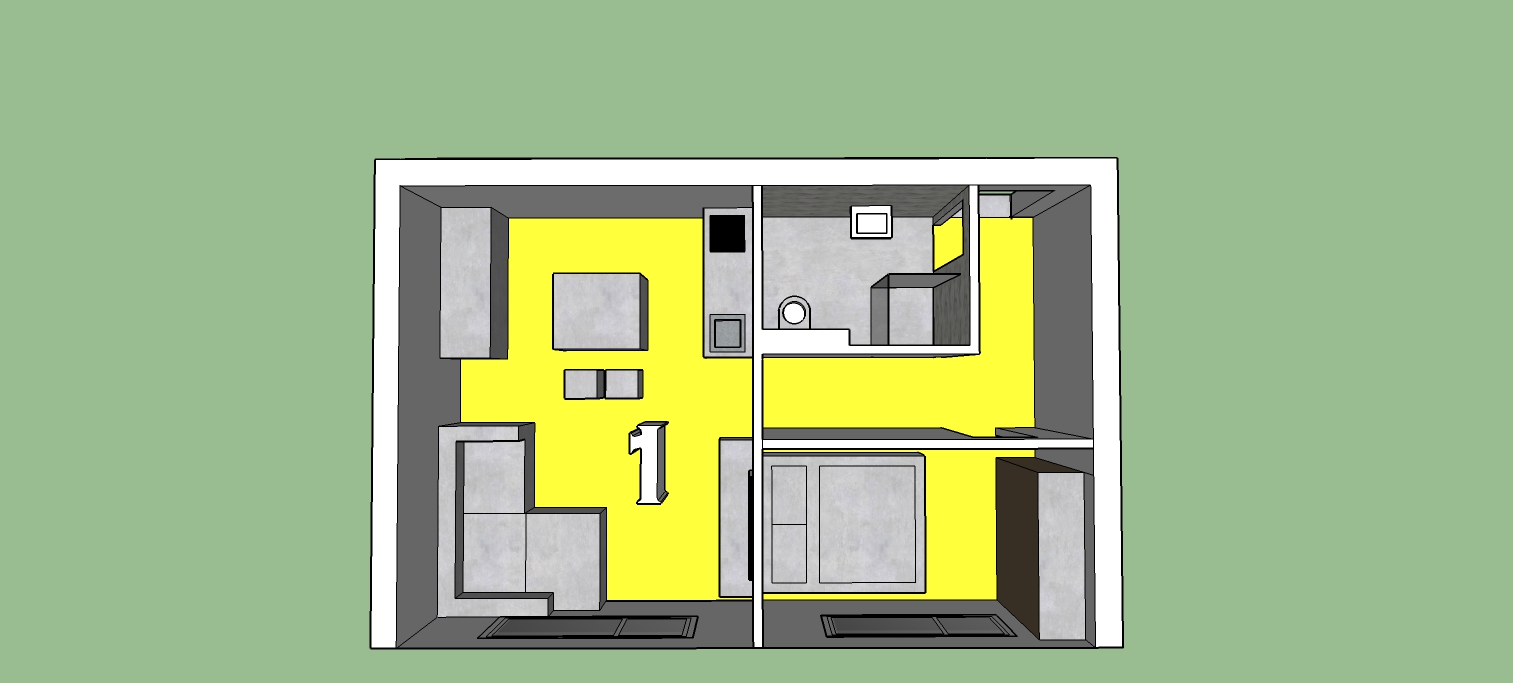 vestavěná příčka
Realizovaná dispozice - popis
S ohledem na požadavky současného realitního trhu vybírám variantu číslo 1.
Klienti upřednostňují samostatnou ložnici, která zde vznikne po vybudování nové příčky a posunutím dveří. Dveře zruším, ponechám však velikostně možnost dveře kdykoliv vsadit. Současně tak vytvořím i samostatnou předsíň, která v původní dispozici chyběla.  Kuchyňskou linku přemístím do druhé místnosti.
Celý byt prosvětlím základní, bílou výmalbou a sjednotím krytinu podlah. Dveře do koupelny vybírám bílé, dveře do ložnice celoskleněné, předsíň se tím osvětlí denním světlem z ložnice. 
    
  	Koupelna
Příčku mezi sprchovým koutem a wc zruším, prostor se tím opticky zvětší.  Sprchový kout usadím do protilehlého rohu, než byla původní dispozice, umyvadlo umístím na pravou stěnu. 
WC volím závěsné. 
   	Ložnice 
S ohledem na velikost a minimální prostor kolem postele, nebudu prostor zatěžovat nočními stolky. V záhlaví postele nechám přizdít zídku do výšky 1,20m a šířky 15 cm. Vznikne tím odkládací plocha, která noční stolky nahradí. Laminátovou podlahou se obloží nejen podlaha, 
ale i tato odkládací plocha. Velkou šatní skříň s nástavbou a posuvnými dveřmi doporučuji vyrobit na míru.
     	Obývací pokoj s kuchyňským koutem
Hlavní dekorativní prvek místnosti je tapeta. Kuchyňskou linku rozdělím na dvě části, které umístím proti sobě na protilehlé zdi. Doprostřed umístím na zakázku vyrobený pracovní a zároveň jídelní ostrůvek z lamina a dekoru, který koresponduje s kuchyňskou linkou. Obývací část pokoje vytvořím rozkládací pohovkou s konferenčním stolkem a malou obývací stěnou s televizí. 

                                                                                                                          ITK.interier STUDIO
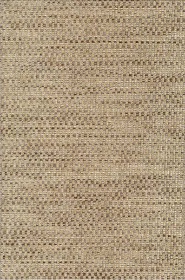 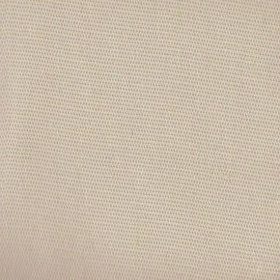 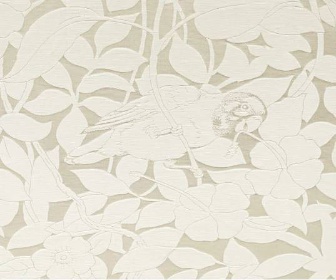 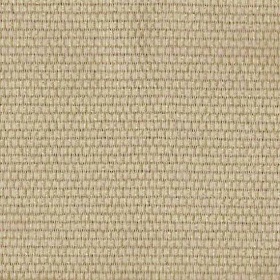 INSPIRAČNÍ KOLÁŽ
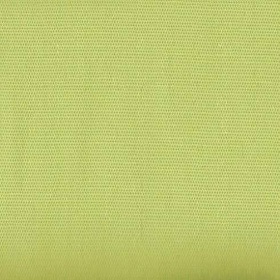 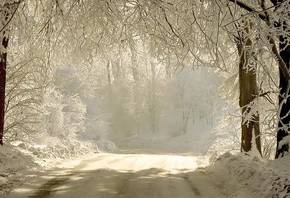 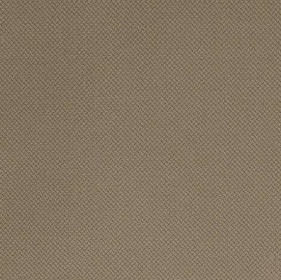 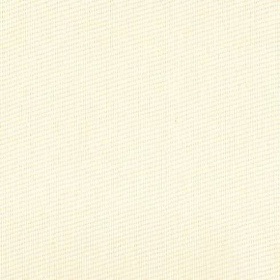 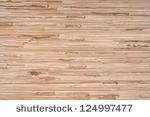 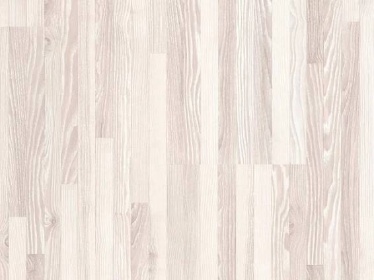 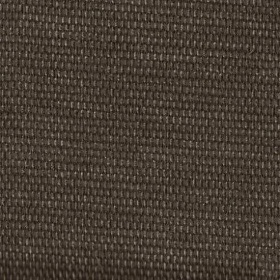 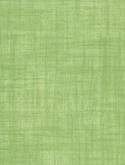 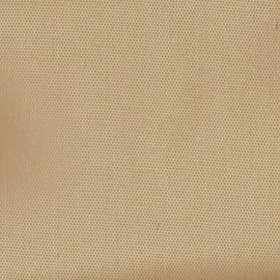 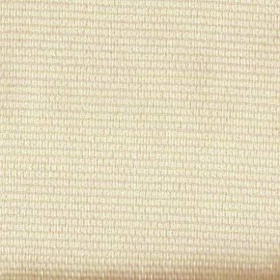 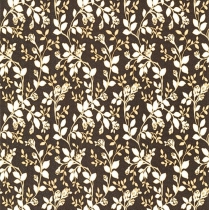 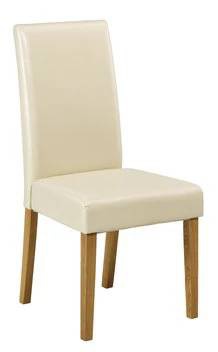 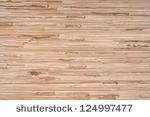 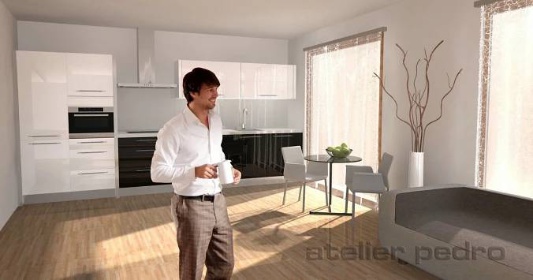 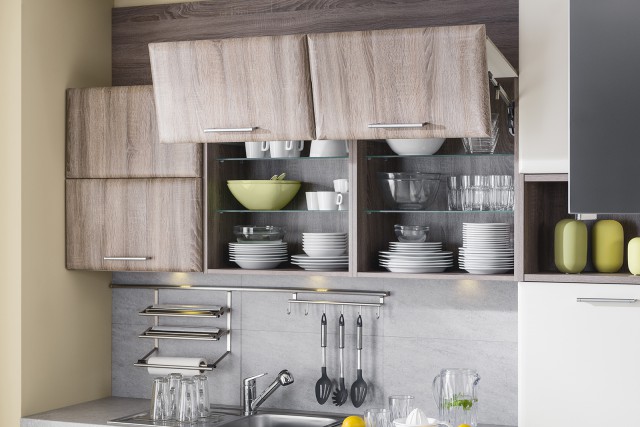 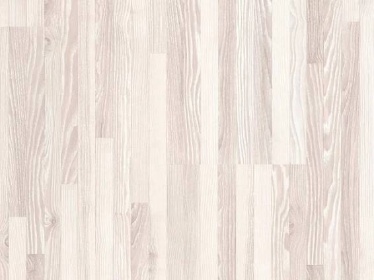 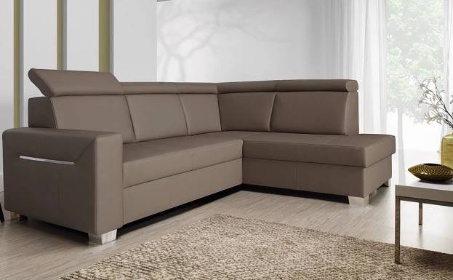 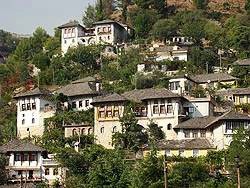 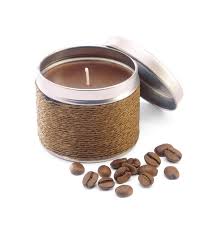 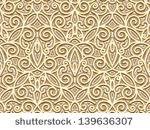 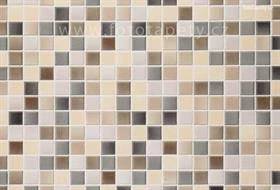 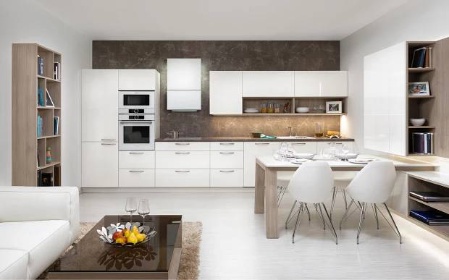 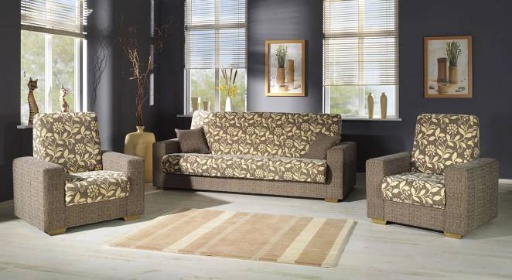 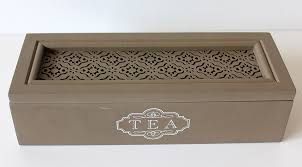 INSPIRAČNÍ KOLÁŽ
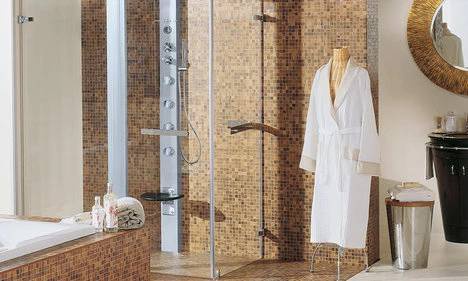 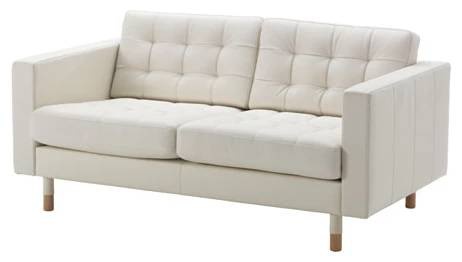 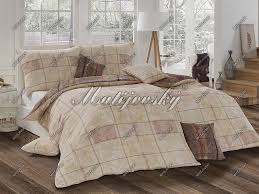 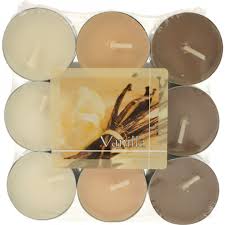 Celý byt - půdorys
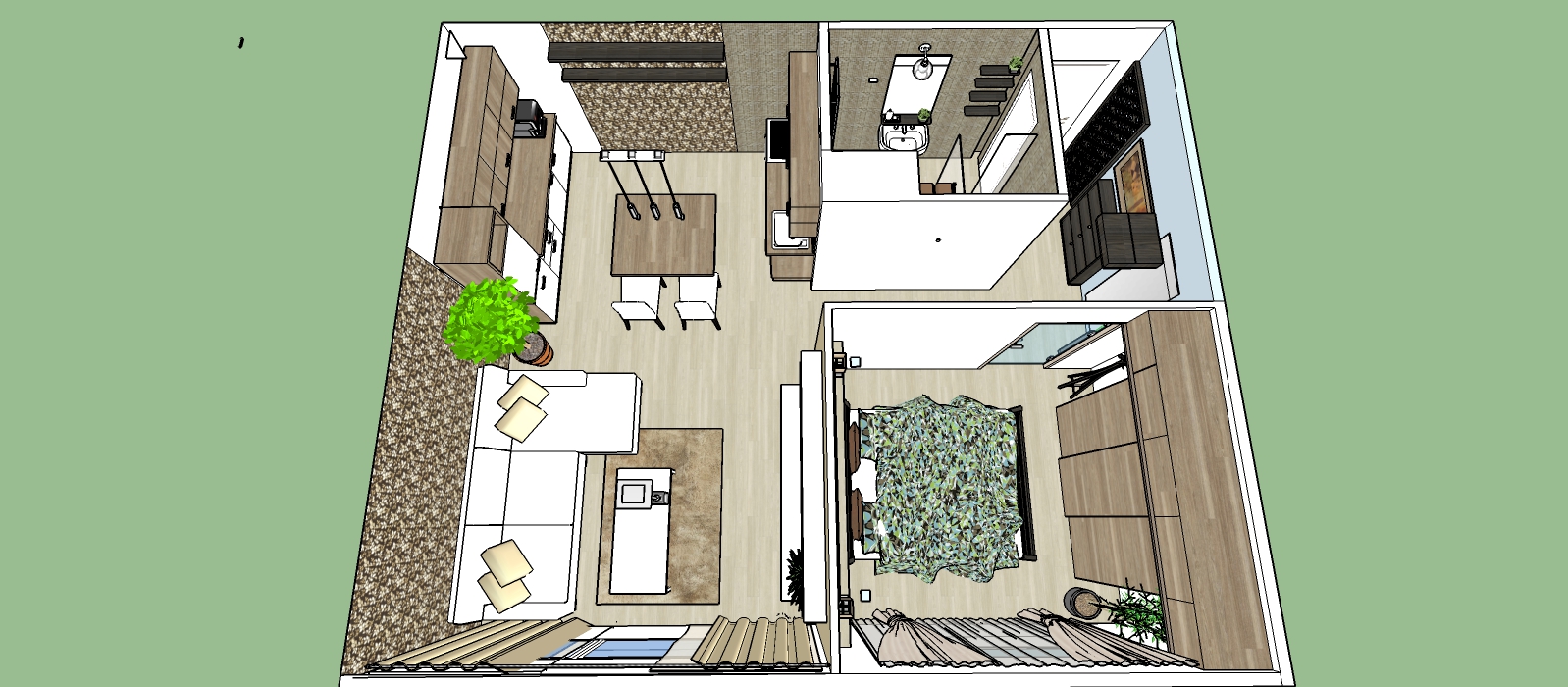 Ložnice - půdorys
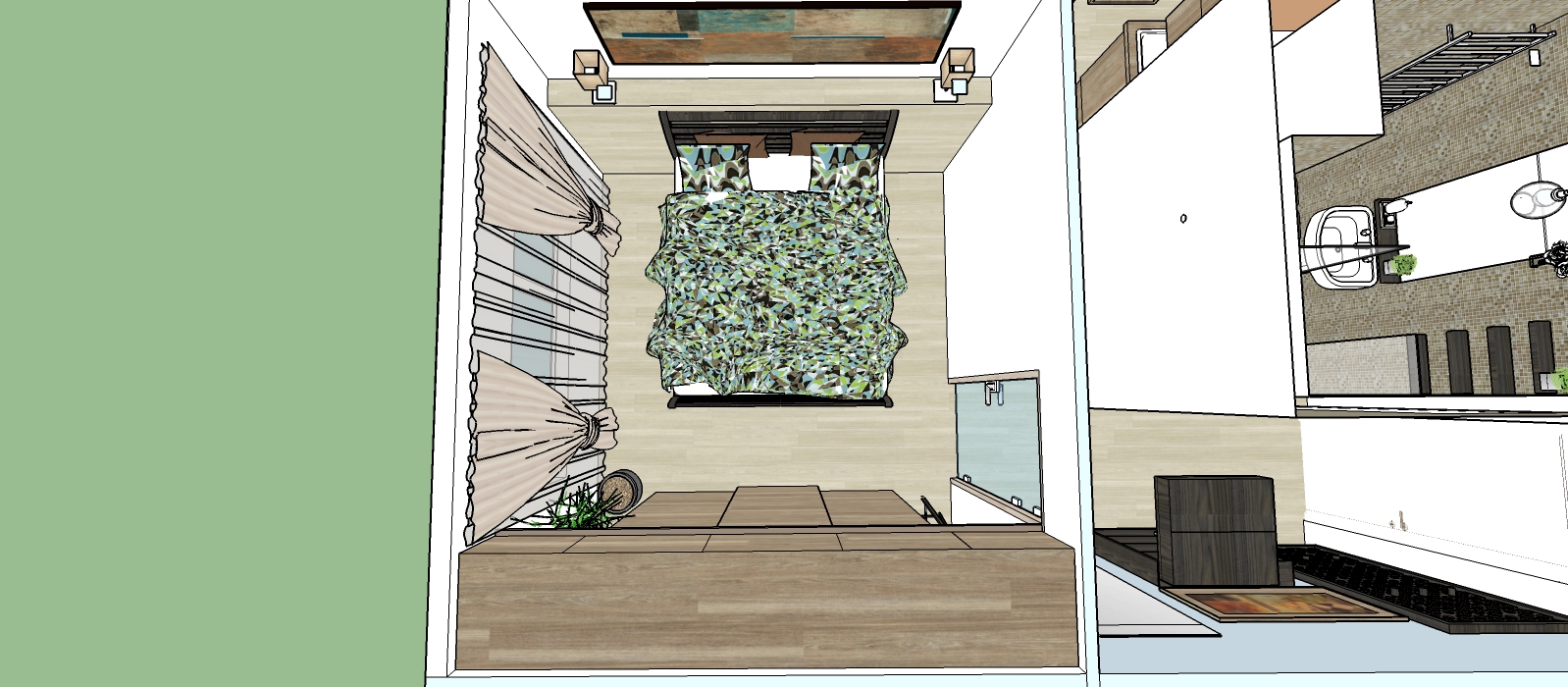 Ložnice - perspektiva
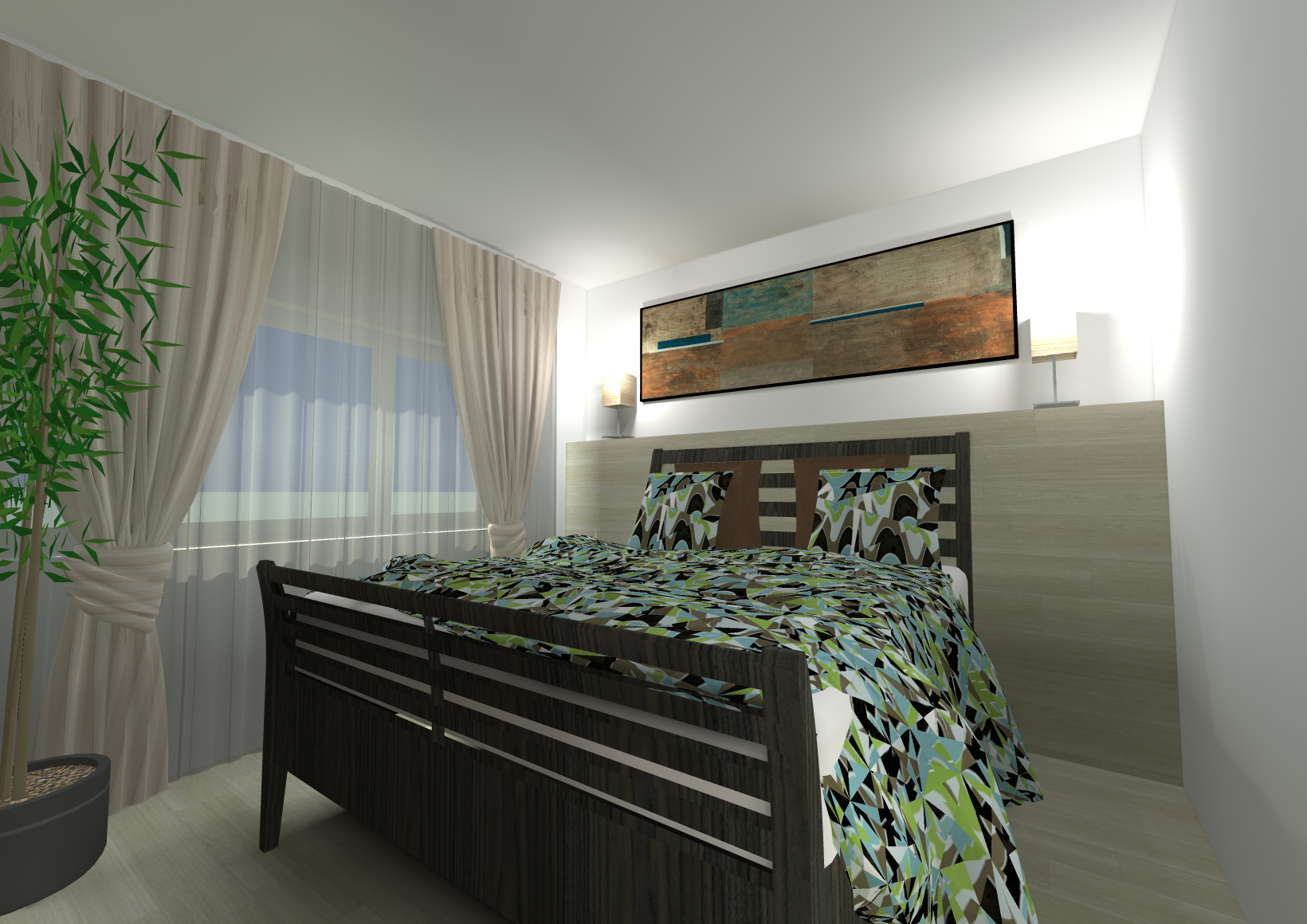 Ložnice - stav k prodeji - půdorys
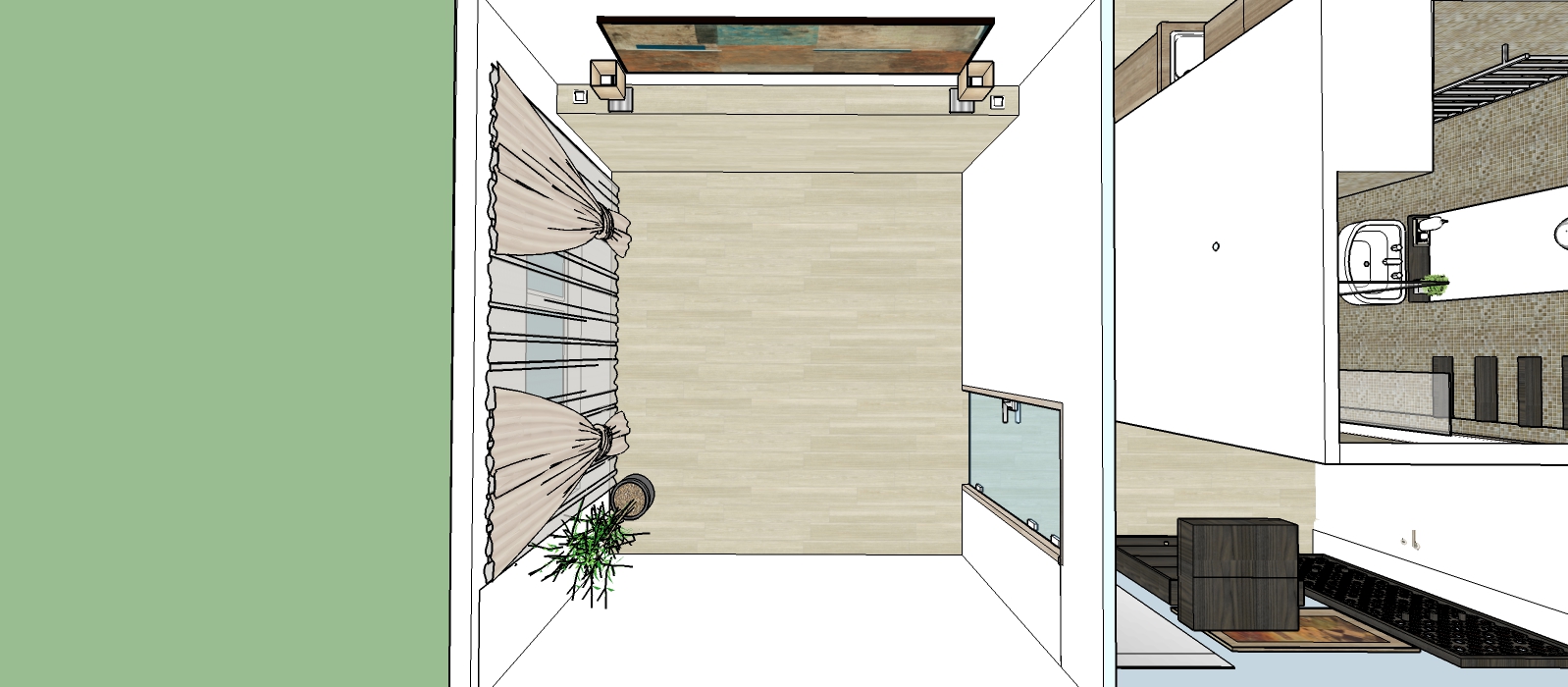 Koupelna - půdorys
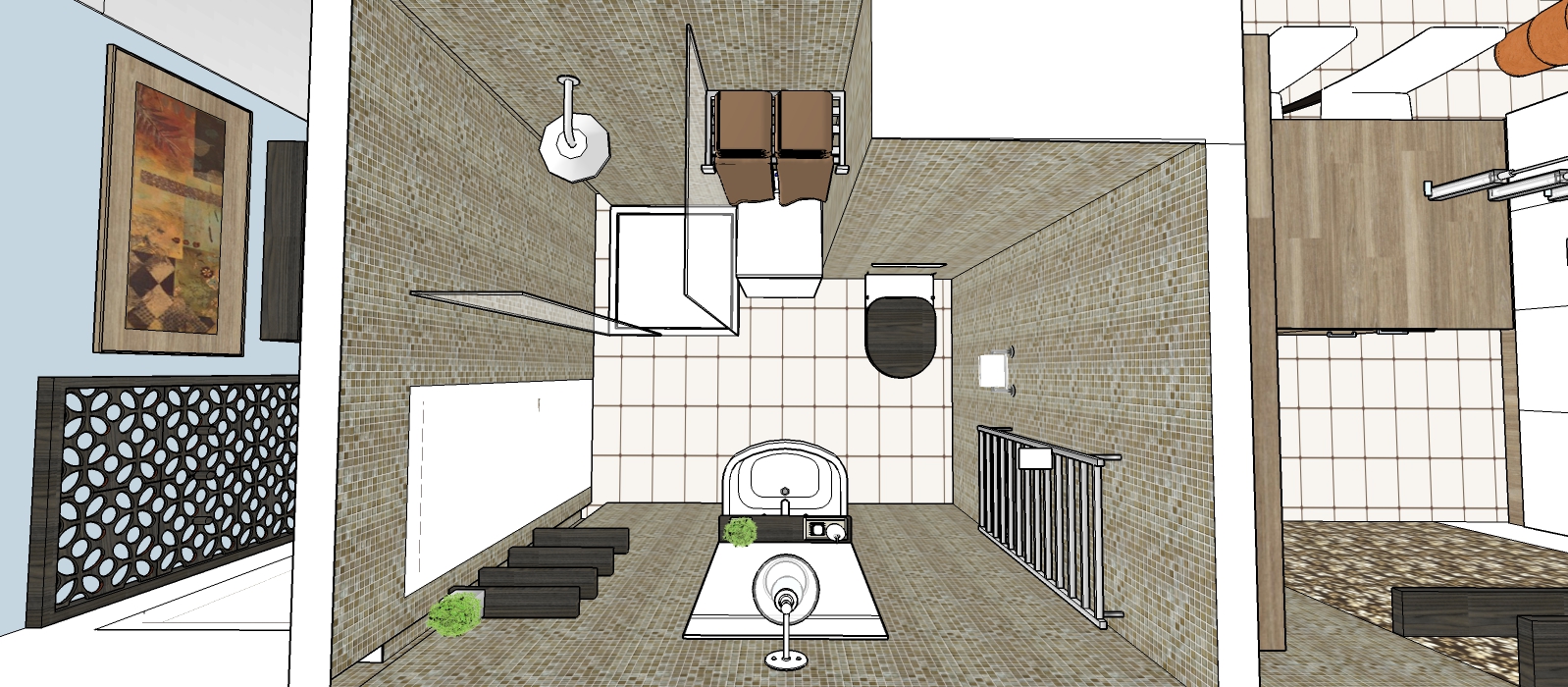 Koupelna - stav k prodeji - půdorys
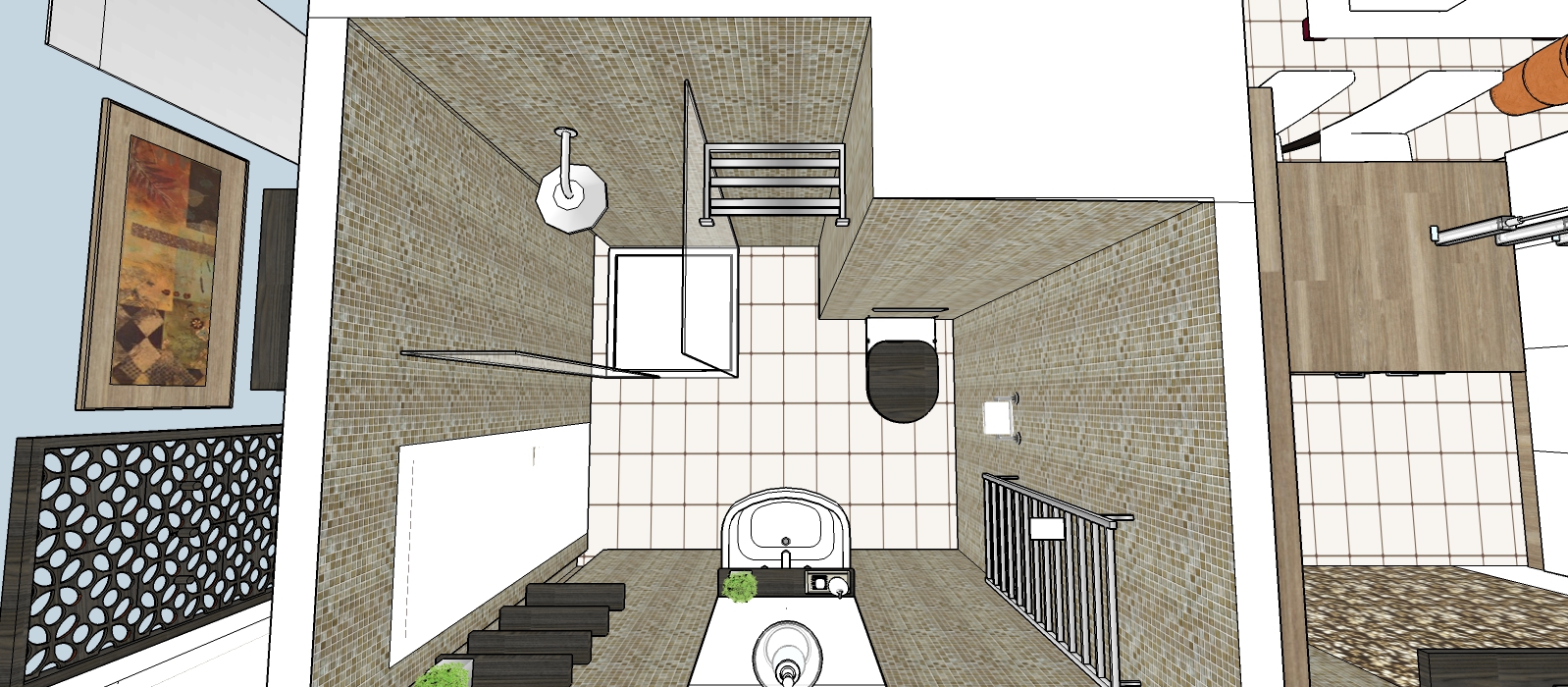 Perspektiva koupelna
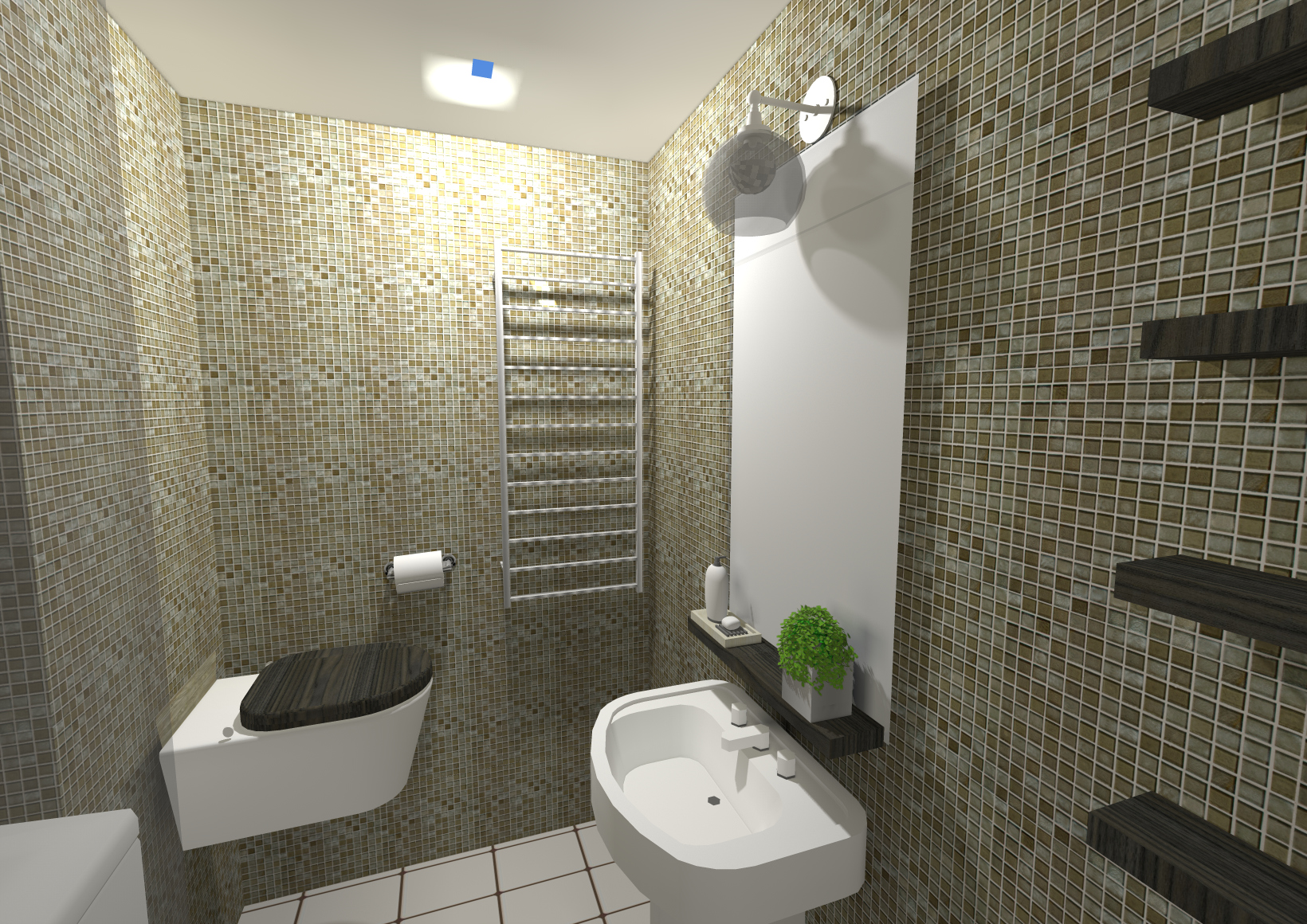 Obývací pokoj s kuchyní - půdorys
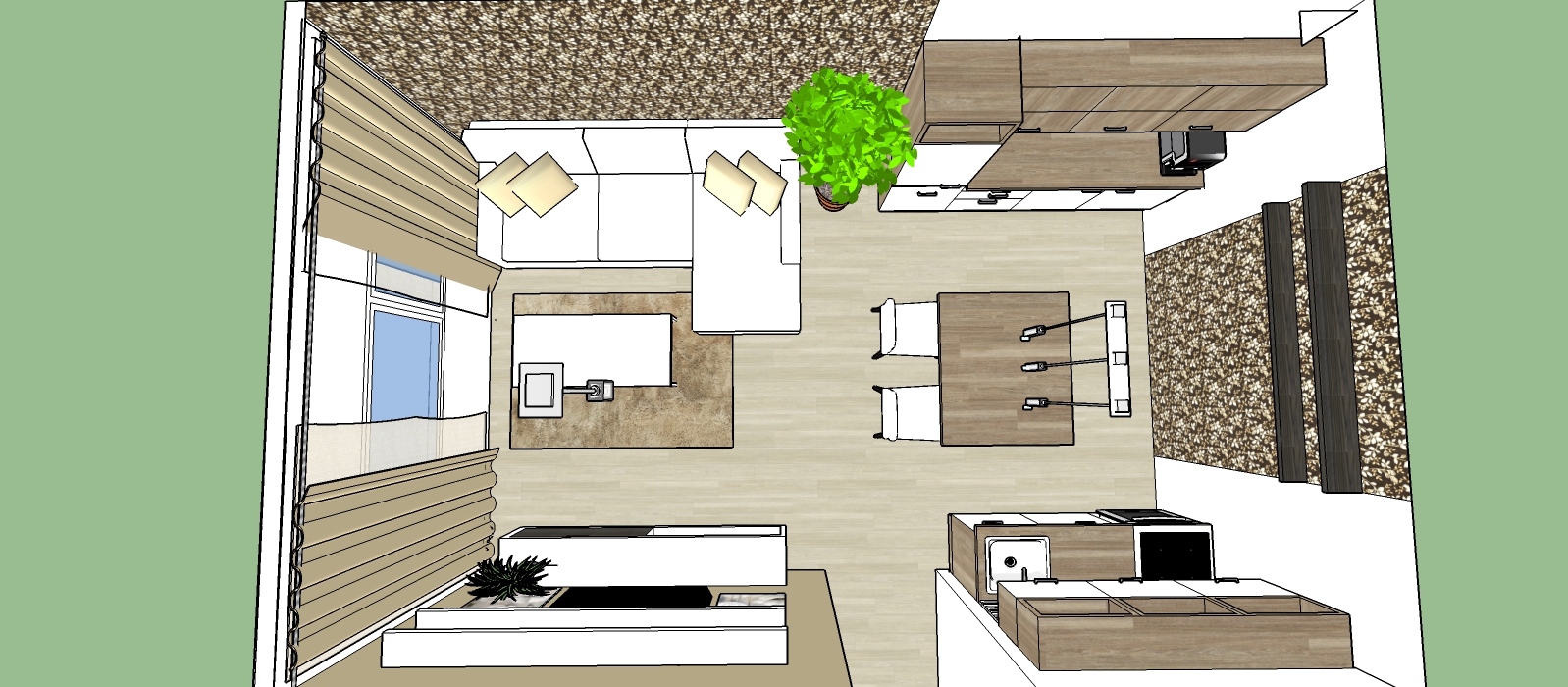 Obývací pokoj s kuchyní – pohled 1
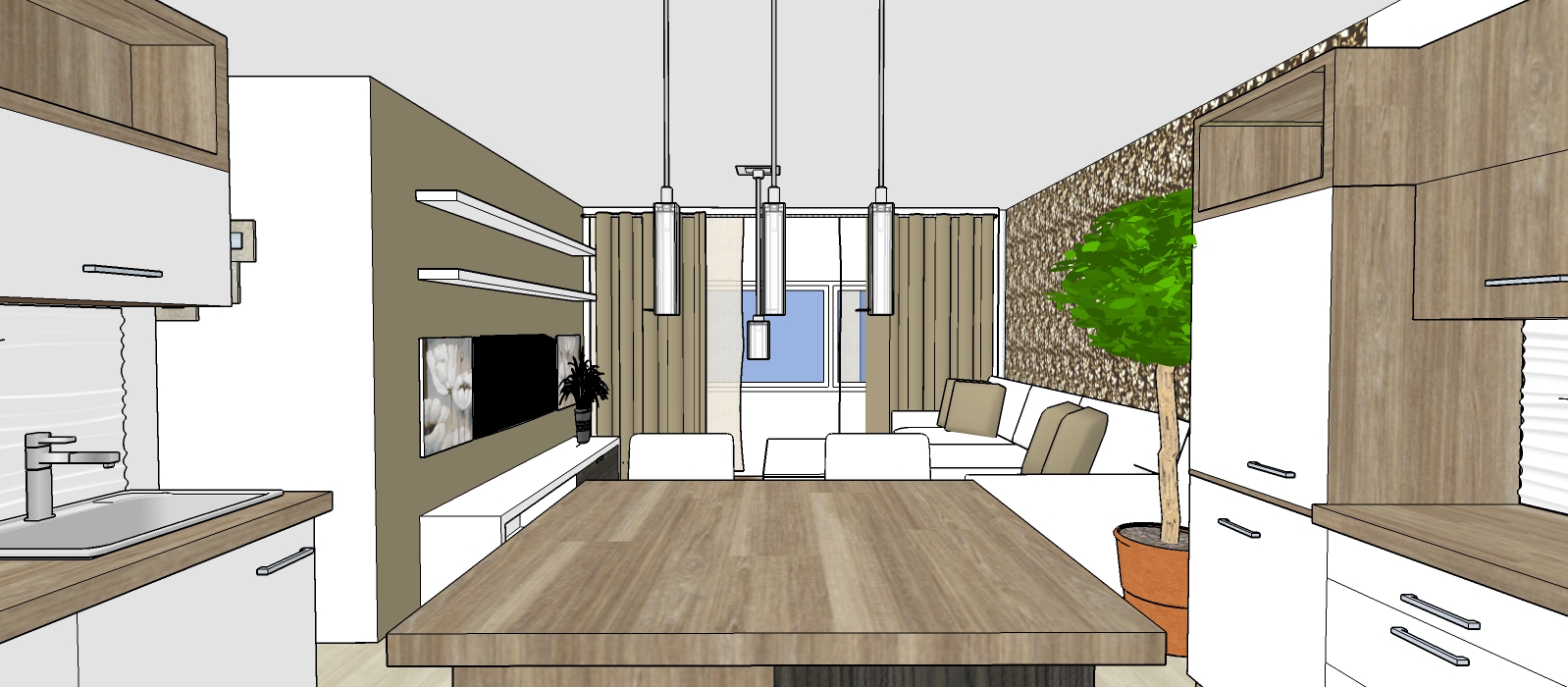 Obývací pokoj s kuchyní – pohled 2
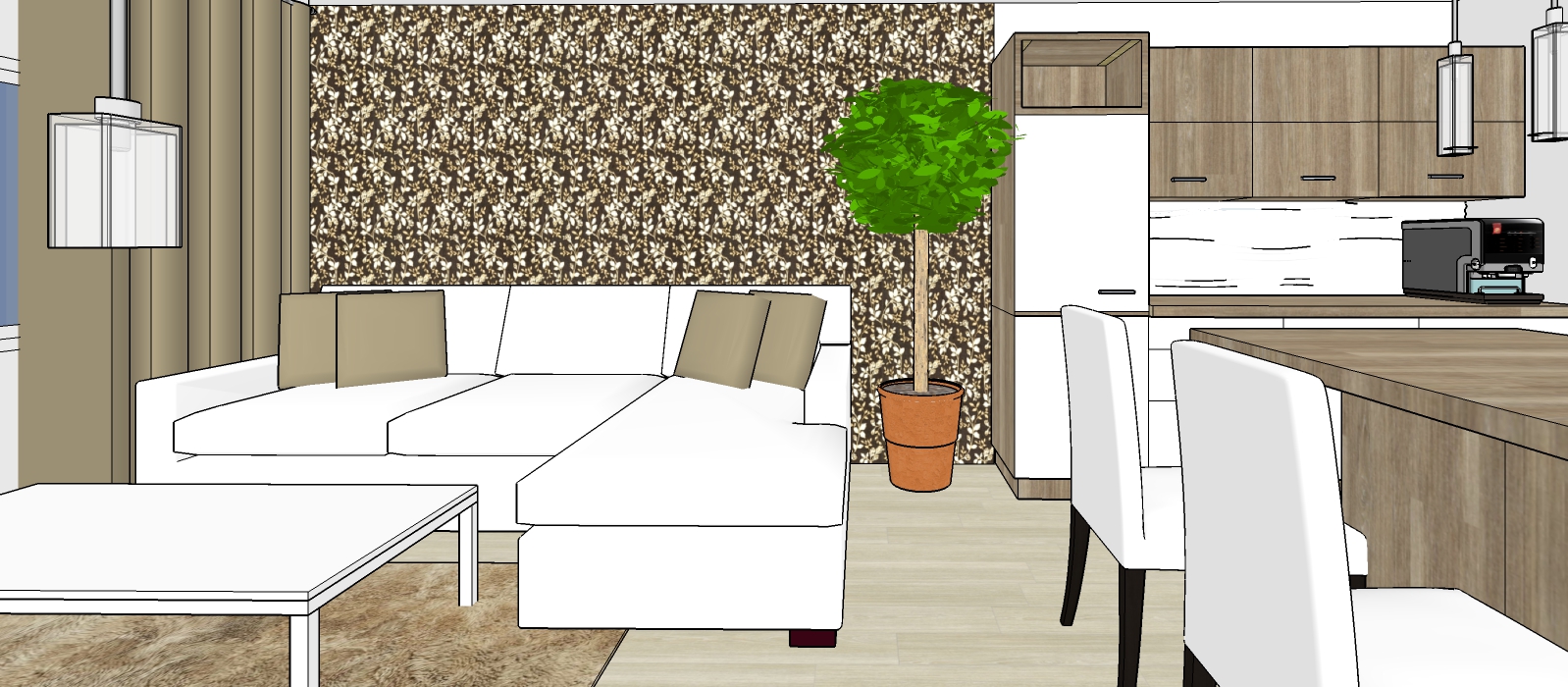 Obývací pokoj s kuchyní - perspektiva 1
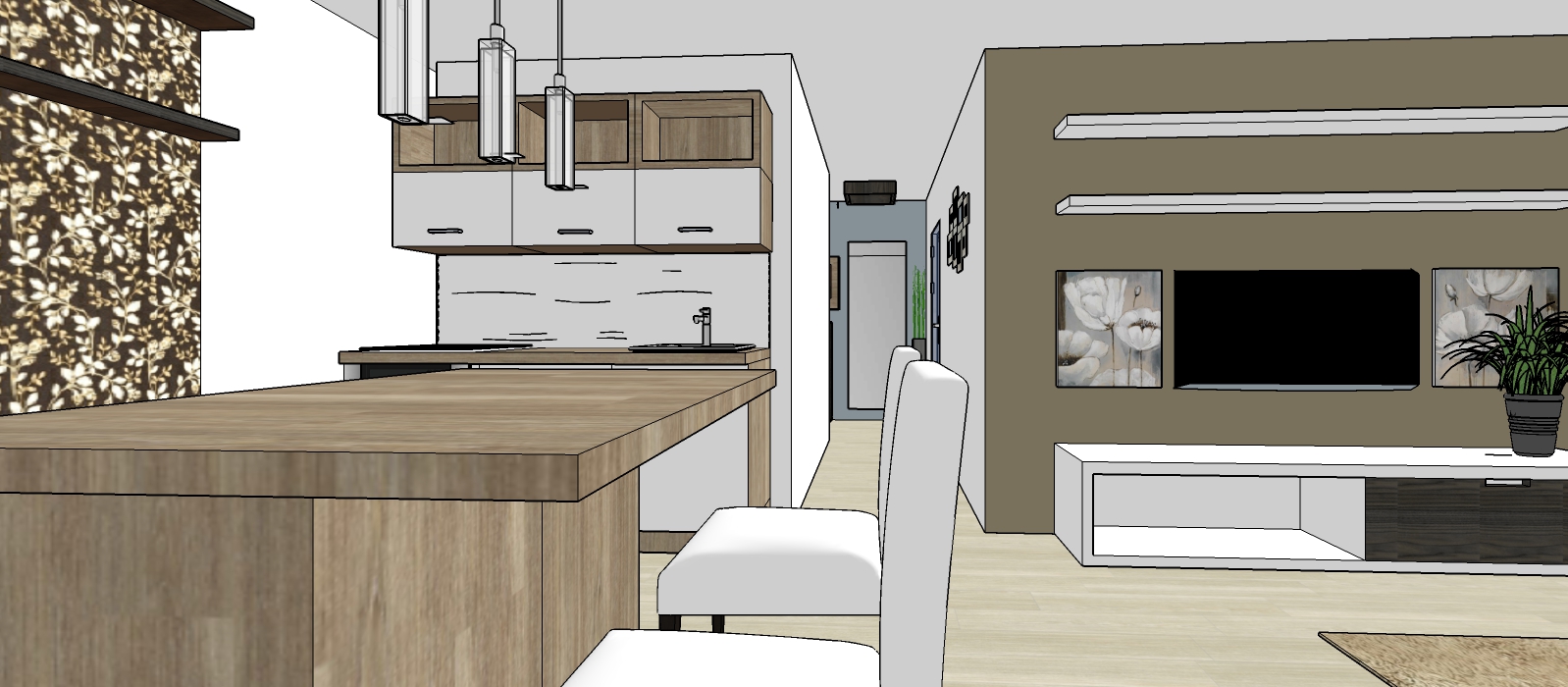 Obývací pokoj s kuchyní – perspektiva 2
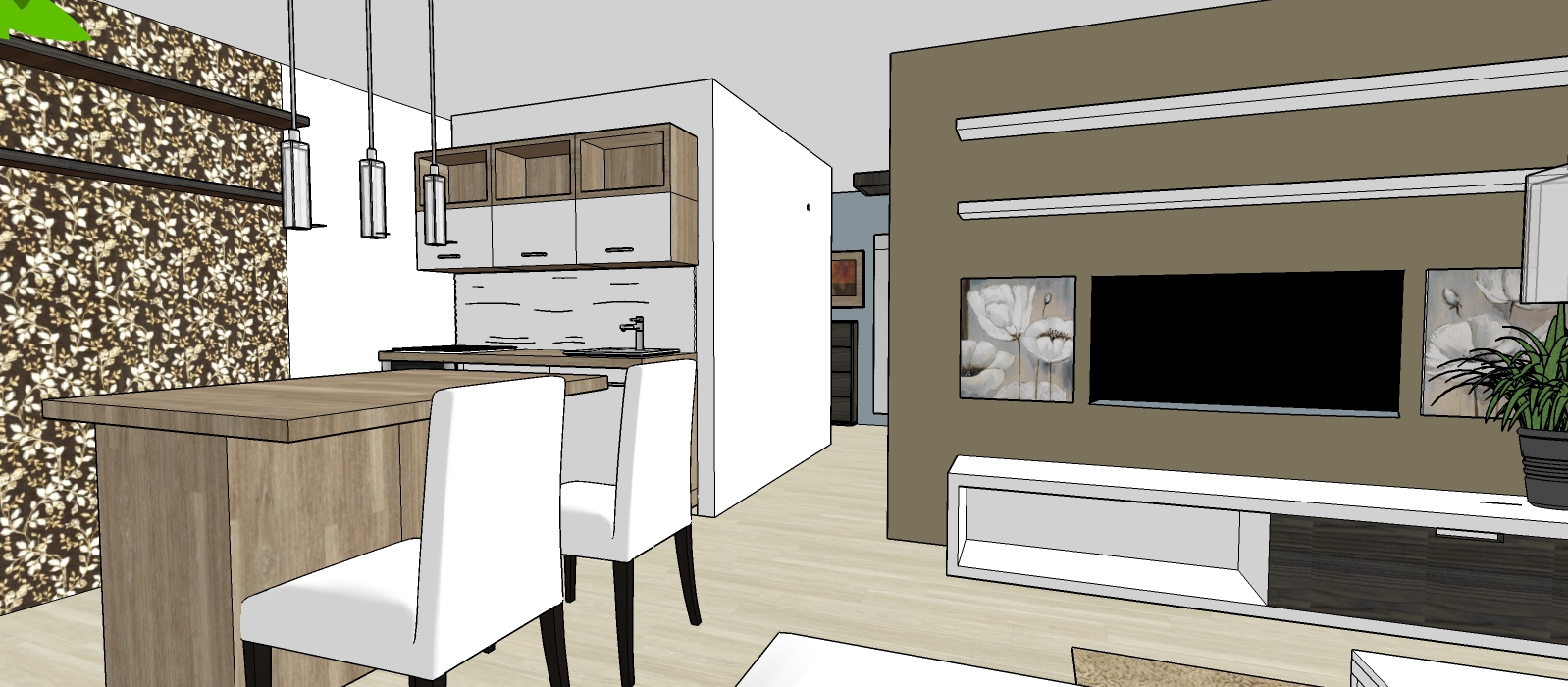 Obývací pokoj s kuchyní – perspektiva 3
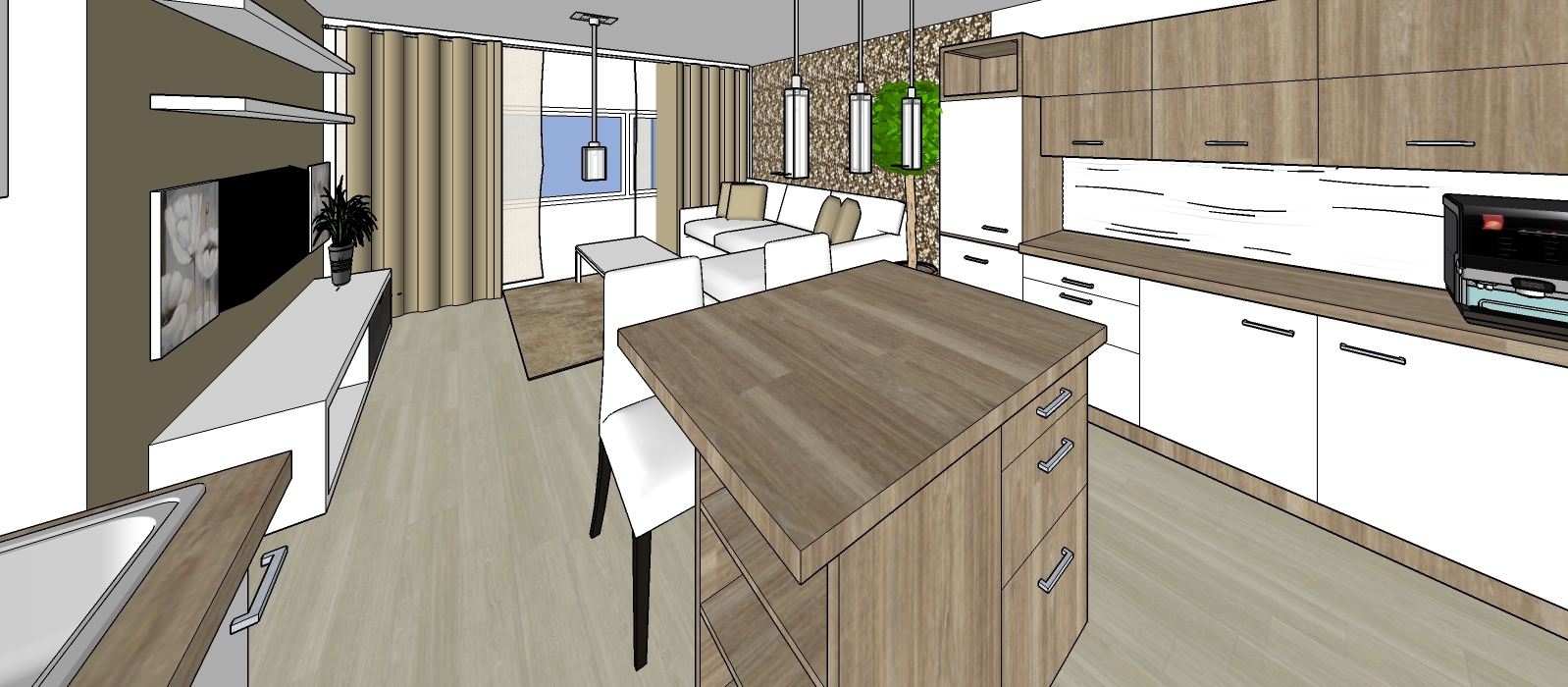 Obývací pokoj s kuchyní – perspektiva 4
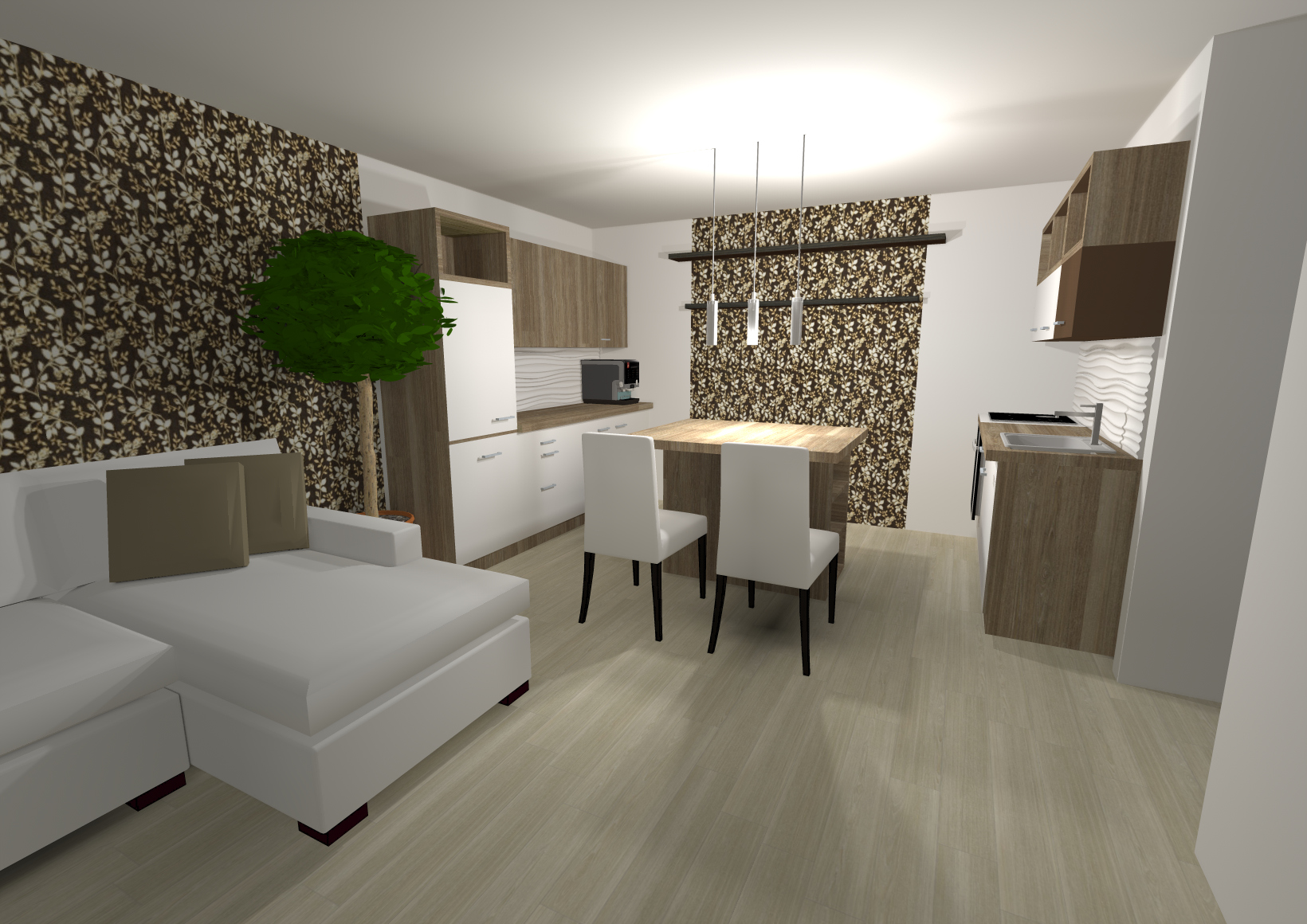 Obývací pokoj s kuchynístav k prodeji - půdorys
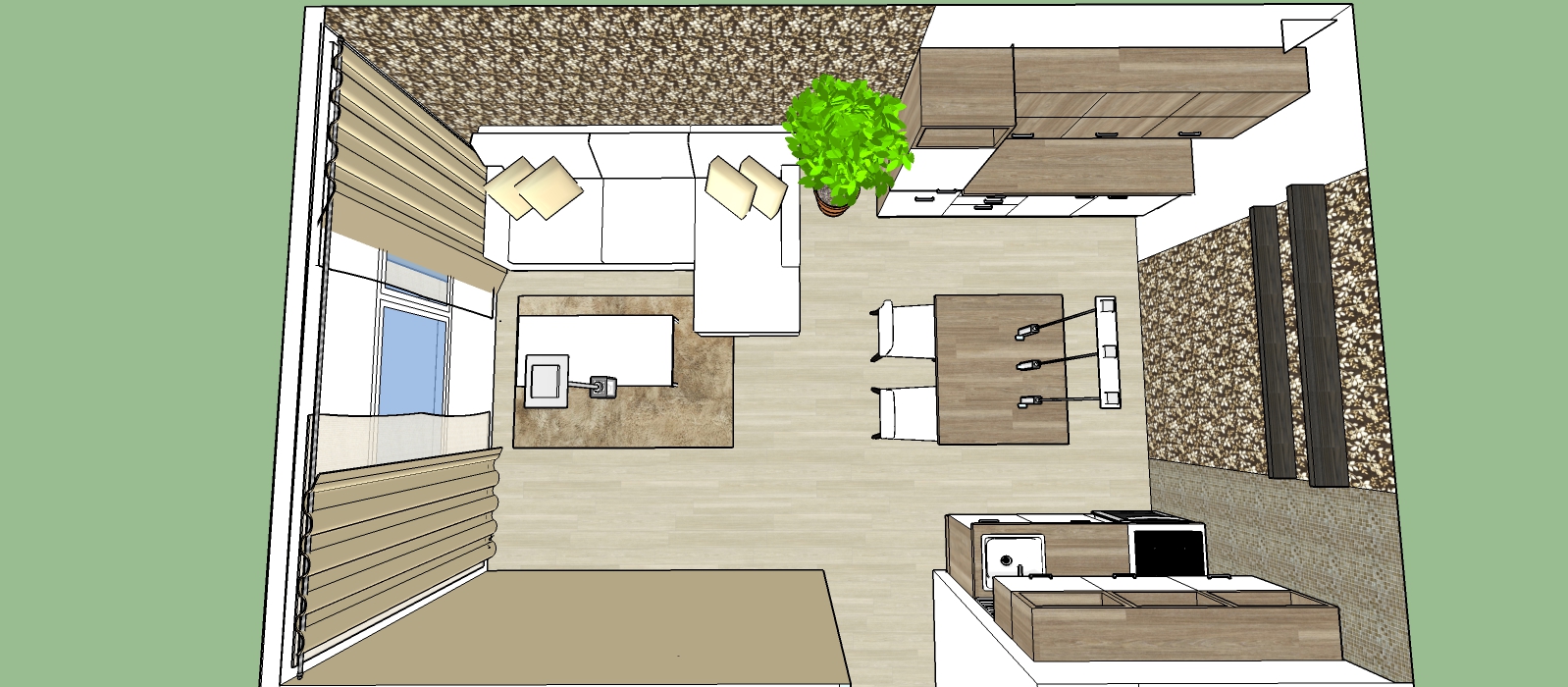 Předsíň - perspektiva
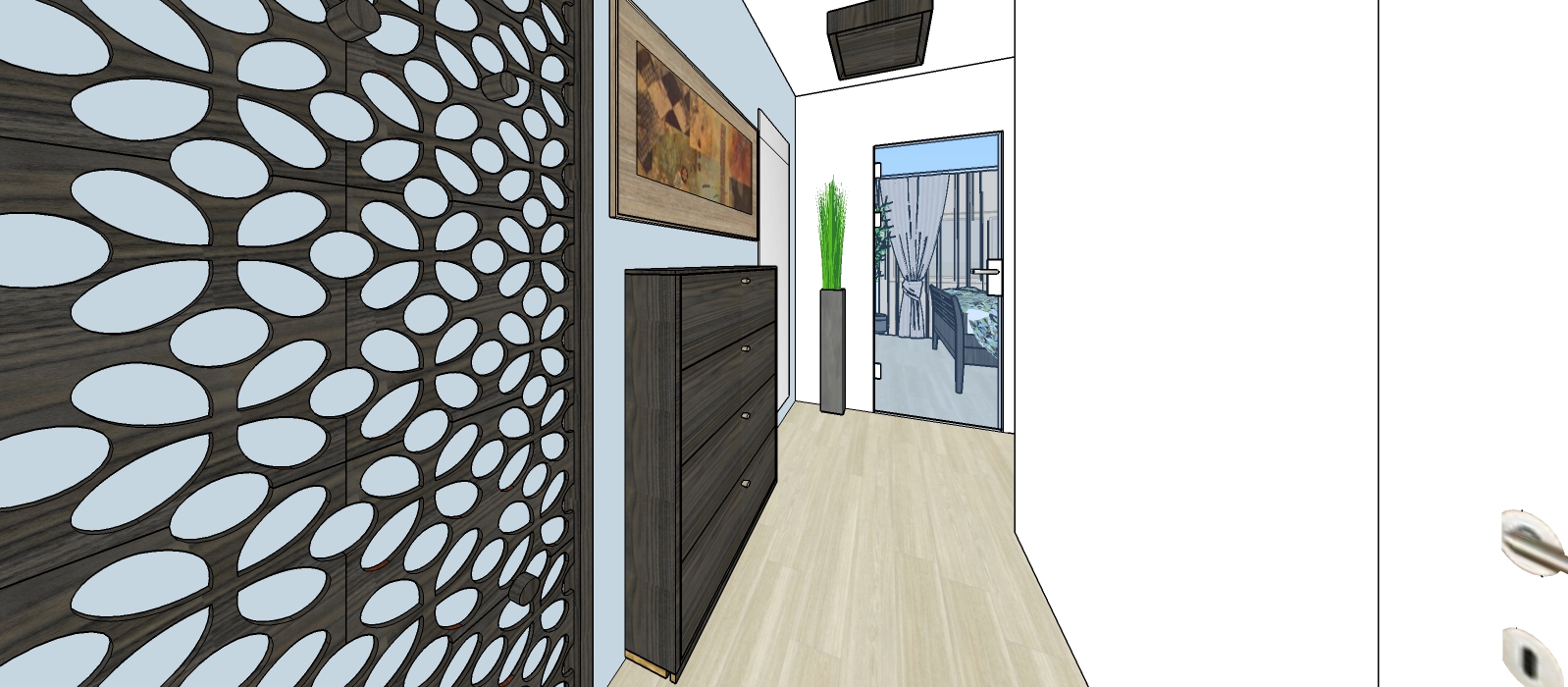 Atypický prvek – odkládací plocha u posteleOdkládací plocha je vyzděná do výšky 120 cm a šířky 15cm. Lampičky jsou připojené na el. vedení napevno, aby celkový dojem nekazil nevzhledný kabel. Na odkládací ploše jsou pouze vypínače.  Celá plocha je obložená laminátovou podlahou stejného dekoru jako podlaha.
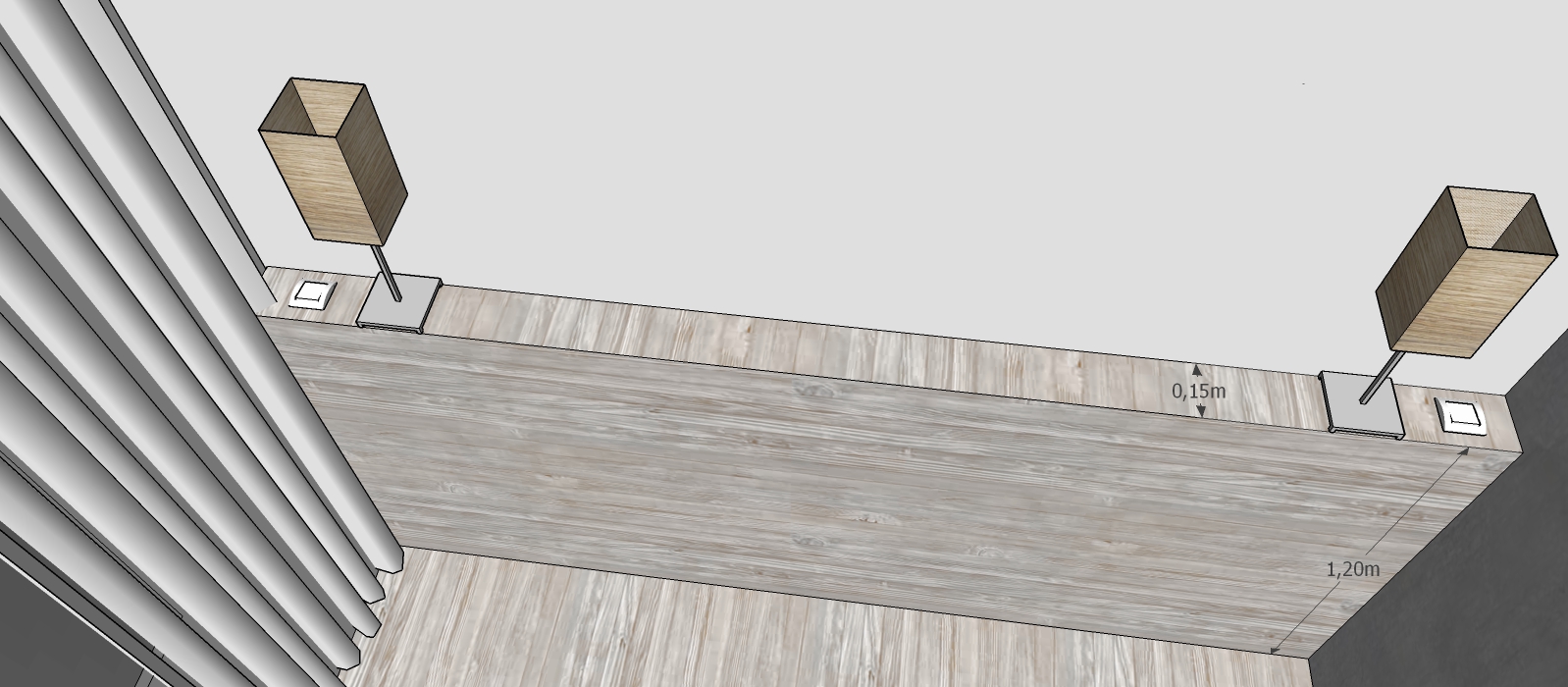 Specifikace 1 obývací pokoj s kuchyní
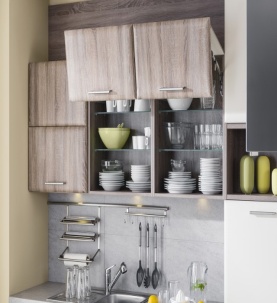 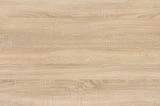 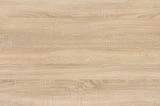 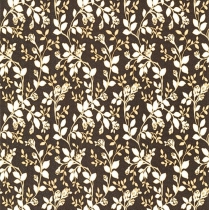 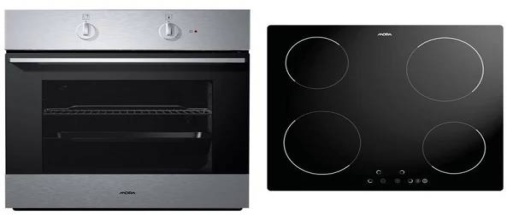 Specifikace 2 obývací pokoj s kuchyní
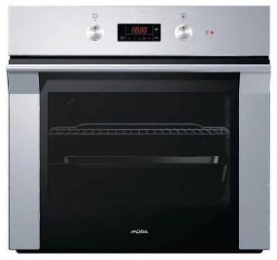 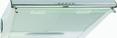 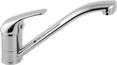 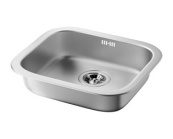 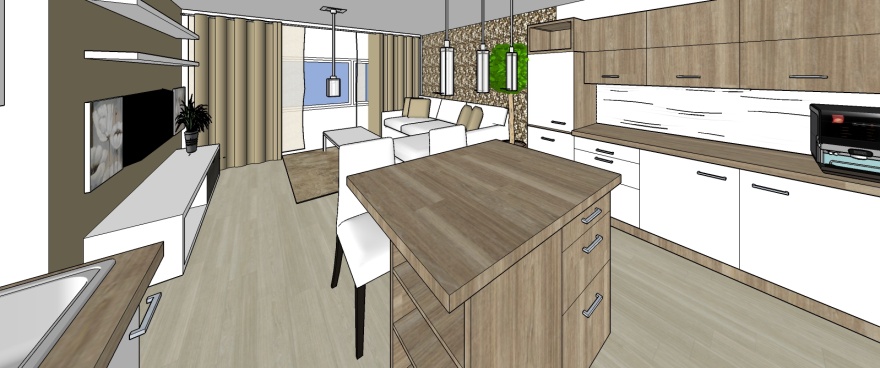 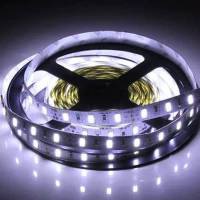 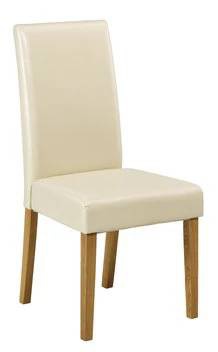 Specifikace 3 obývací pokoj s kuchyní
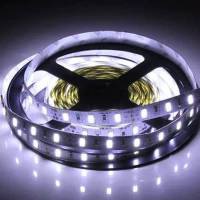 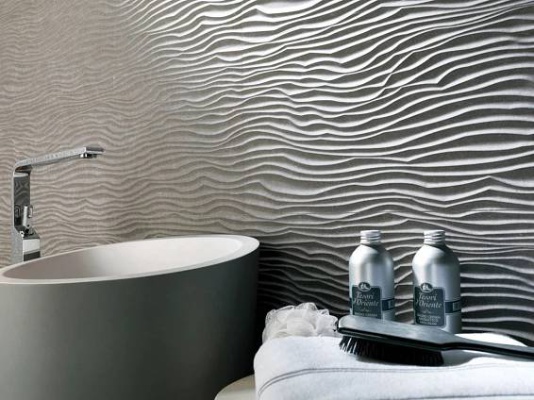 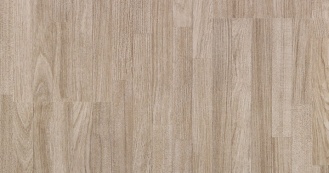 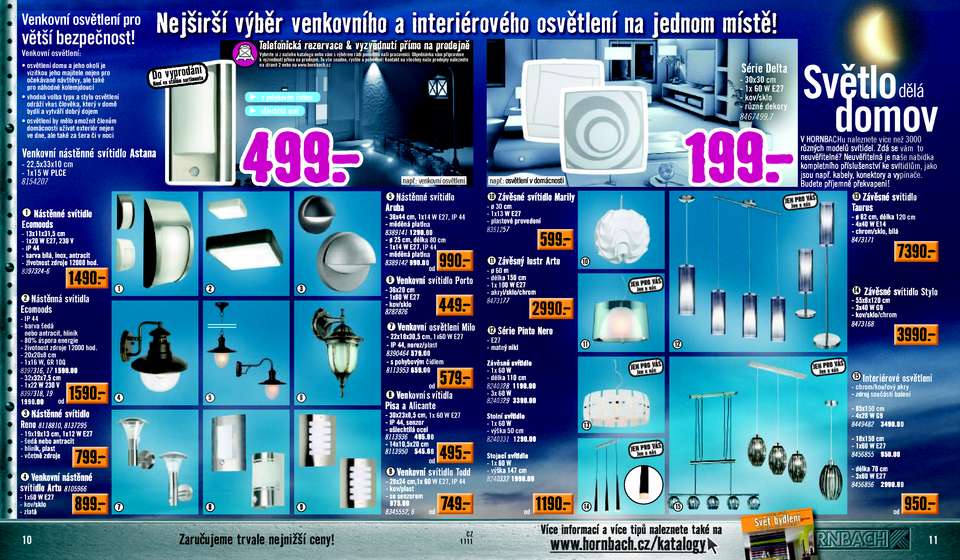 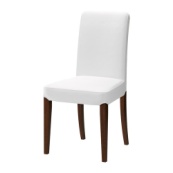 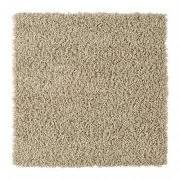 Specifikace 4 obývací pokoj s kuchyní
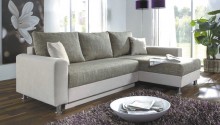 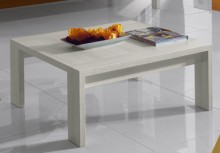 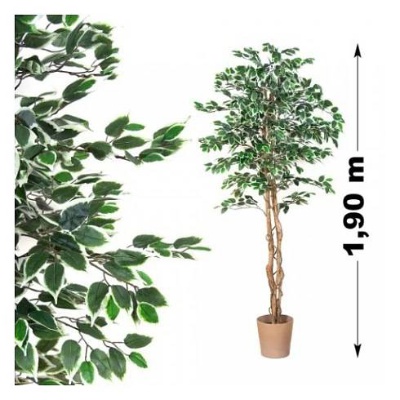 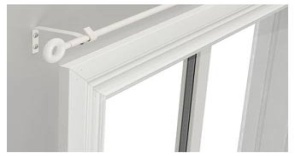 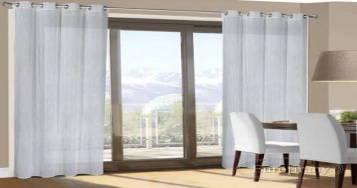 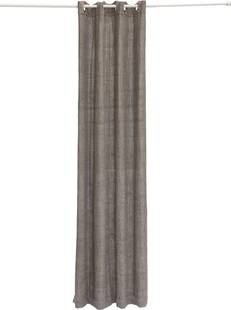 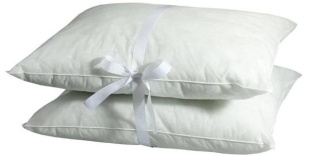 Specifikace 5 obývací pokoj s kuchyní
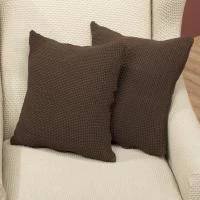 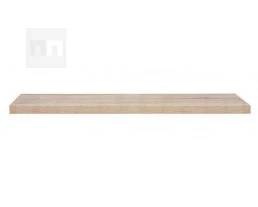 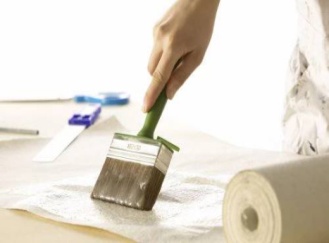 Práce zednické, elektrikářské, instalatérské, malířské a podlahářské budou fakturovány
v rámci faktur za celý byt.
                                                                                                               
                                                                                                          ITK.interier STUDIO
Smlouva o dílo
Zadavatel:
Marcela Koušová
Svárov 585
Poříčí nad Sázavou  PSČ 257 22
(dále jen Zadavatel)
Zhotovitel:
Ilona Tichá Klykorková
Hříbková 51 ,Praha 10 – Pitkovice
IČO: 49398113
(dále jen Zhotovitel)                                         Čl. I.
                                
                            Předmět smlouvy
Předmětem smlouvy je vvpracování návrhu rekonstrukce interiéru bytové jednotky č. 26, v 8.patře panelového domu, na adrese Anny Drabíkové 1735/3, Praha 4 - Háje. 
Dispozičně se jedná o 1+1, o celkové ploše 42m2.
                                         
                                         Čl.II                      Doba plnění a převzetí díla
Zhotovitel se zavazuje řádně provést a předat dílo do 30.5.2016.
Zadavatel se zavazuje, že případné a dodatečné změny a vícepráce, které by znamenaly rozšíření rozsahu prací a navýšení finančních nákladů, budou objednány u zhotovitele mimo rámec této smlouvy. Na tyto práce se zároveń nevztahuje termín a cena uvedená v této smlouvě.
K předání a převzetí díla dojde do 5ti dnů od vyzvání Zadavatele Zhotovitelem.
Obě strany předání a převzetí díla potvrdí podpisem předávacího protokolu. 
                                         Čl.III                             Platební podmínky
          Celková cena díla činí 28.000Kč (slovy: dvacet čtyři tisíc korun českých).
Zálohu ve výši 10.000Kč ( slovy: deset tisíc korun českých) zašle Zadavatel do 5ti pracovních dnů na účet Zhotovitele č………………../…….. Pokud nebude záloha připsána na účet zhotovitele do ……….2016, celá tato smlouva se od počátku ruší.
Zbylou část kupní ceny ve výši 18.000Kč (slovy dvacet osm tisíc korun českých) zašle Zadavatel Zhotoviteli na účet do 5ti pracovních dnů po převzetí díla.

                                   Čl IV
                        Povinnosti zhotovitele
Zhotovitel se zavazuje provést dílo v patřičné kvalitě a termínu, sjednaného v této smlouvě, případně v jejich dodatcích.
                                   Čl.V
                       Povinnosti zadavatele
Zadavatel se zavazuje k řádné a včasné součinnosti se zhotovitelem.
                                   Čl.VI                        Odstoupení od smlouvy
V případě, že od smlouvy z jakéhokoliv důvodu odstoupí Zadavatel, propadá celá výše zálohy Zhotoviteli jako smluvní pokuta.
V případě, že od smlouvy z jakéhokoliv důvodu odstoupí Zhotovitel, vrátí Zadavateli rezervační zálohu v plné výši a současně uhradí Zadavateli  10.000Kč (slovy: deset tisíc korun českých) jako smluvní pokutu.

                              
                                    Čl.VII
                             Ostatní ujednání
Zhotovitel prohlašuje, že má náležité oprávnění vykonávat činnost specifikovanou v čl.I této smlouvy. 
Tato smlouva byla sepsána ve dvou vyhotoveních, každé straně  náleží po jednom vyhotovení.

V…………….

Zadavatel                                               Zhotovitel


..………………………………….                                                              ……………………………………….
Předávací protokol
Zadavatel
Marcela Koušová
Svárov 585
Poříčí nad Sázavou
PSČ: 257 22
Zhotovitel
Ilona Tichá Klykorková
Hříbková 51
Praha 10 – Pitkovice
PSČ: 104 00
IČO: 49398113

Zadavatel potvrzuje svým podpisem převzetí dokumentů k návrhu interiéru bytu 1+1, na adrese Anny Drabíkové 3. Textová část ….x půdorys...x, pohled….x. Celkem….listů.
Převzetím těchto dokumentů a svým podpisem zadavatel současně prohlašuje, že veškeré závazky zhotovitele vyplývající ze smlouvy o dílo ze dne……………..byly splněny.

V………………………………

Zadavatel                                                                                                    Zhotovitel


………………………………………………………………….                                                                        …………………………………………………………
Faktura
Daňový doklad č…………/2016

Dodavatel:                                                                                          Odběratel:
Ilona Tichá Klykorková                                                                         Marcela Koušová
Hříbková 51                                                                                         Svárov 585
Praha 10 – Pitkovice  104 00                                                               Poříčí nad Sázavou  257 22
IČO: 49398113


Datum vystavení: 31.5.2016
DUZP: 31.5.2016  
Datum splatnosti: 31.5.2016                                                            Forma úhrady: v hotovosti



Fakturuji Vám za návrh rekonstrukce interiéru bytu na adrese Anny Drabíkové 1735/3,
bytová jednotka č.26.

Cena celkem včetně dopravy…………………………………………...28.000Kč

Záloha…………………………………………………………………………………………10.000Kč
Doplatek……………………………………………………………………………………….18.000Kč

Nejsem plátce DPH                                                                        Vystavil: Ilona Tichá Klykorková